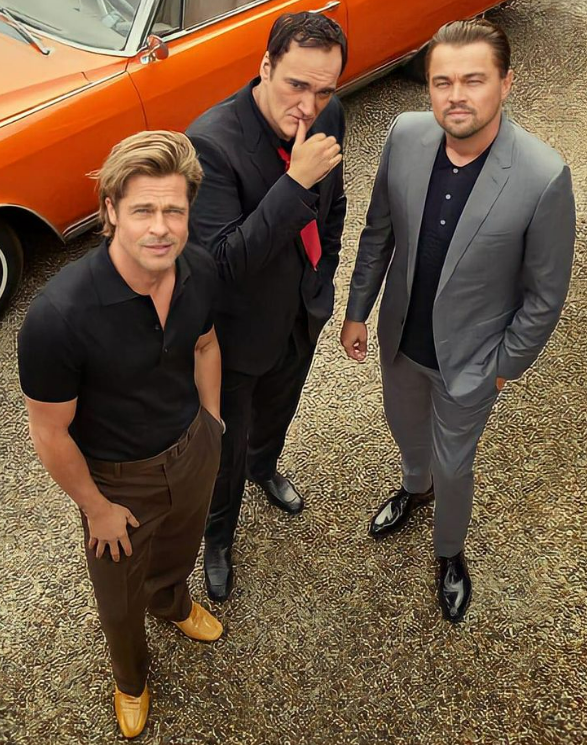 2022-09-04 明星畫冊
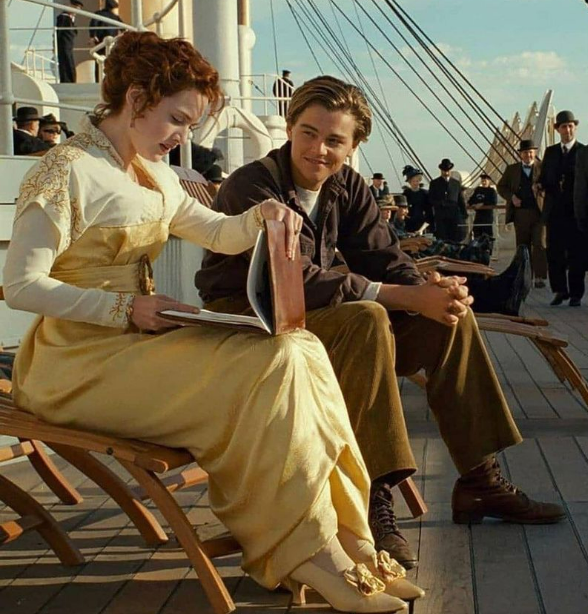 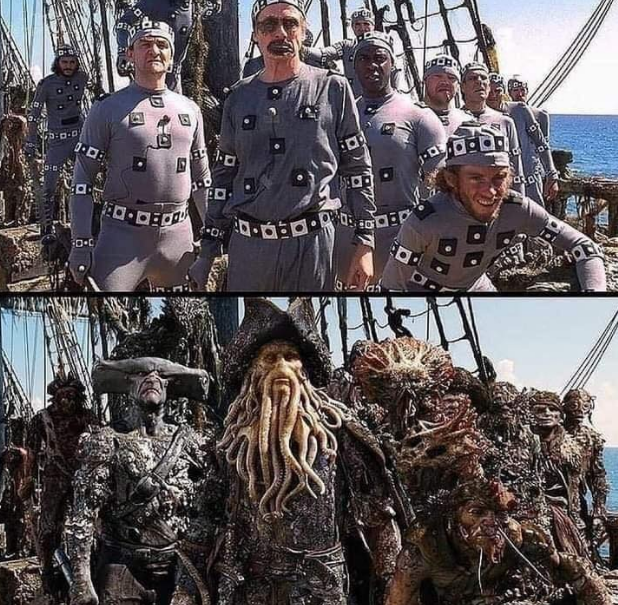 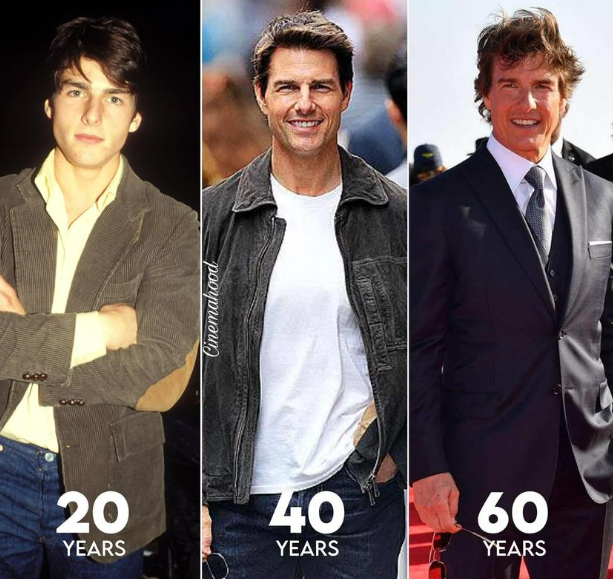 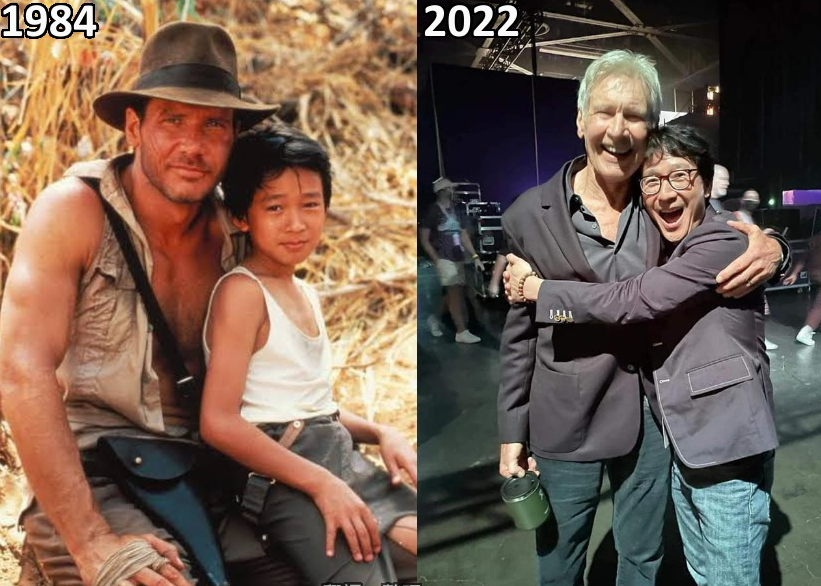 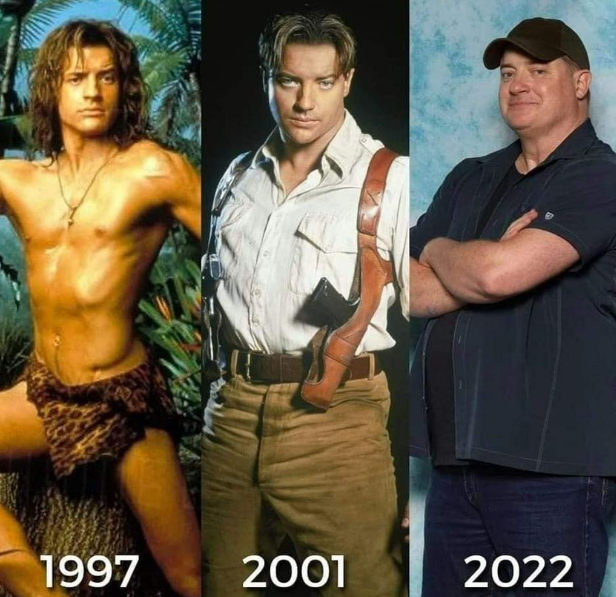 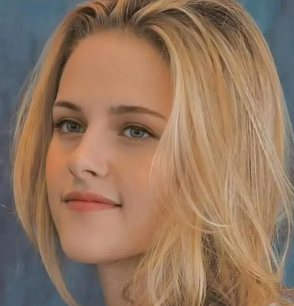 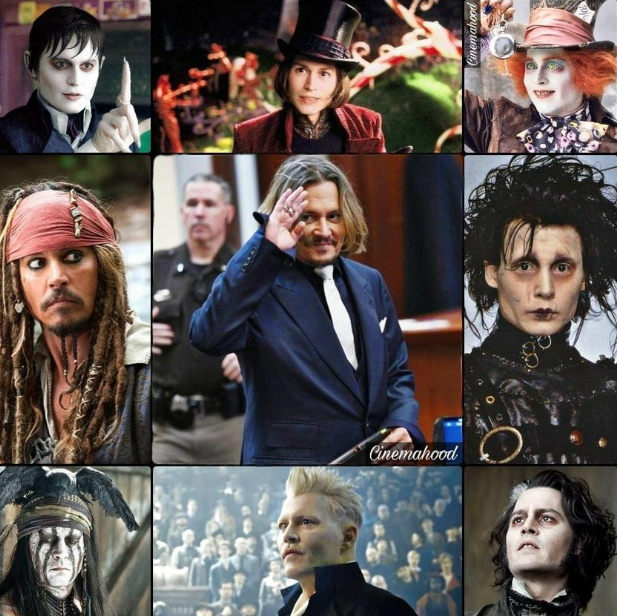 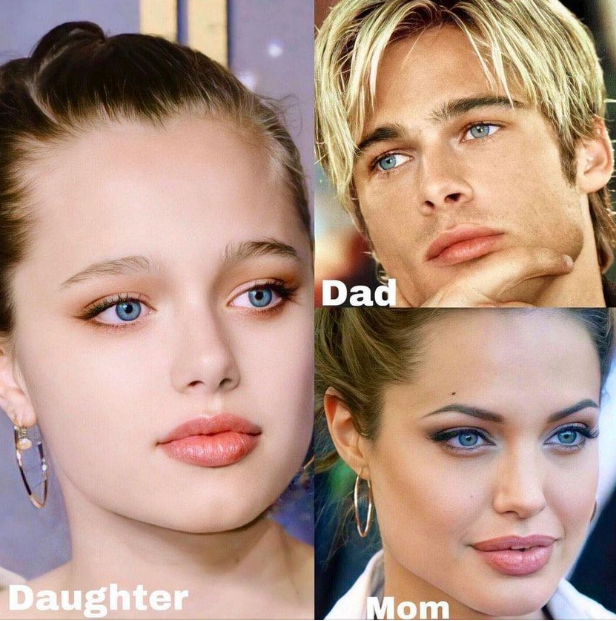 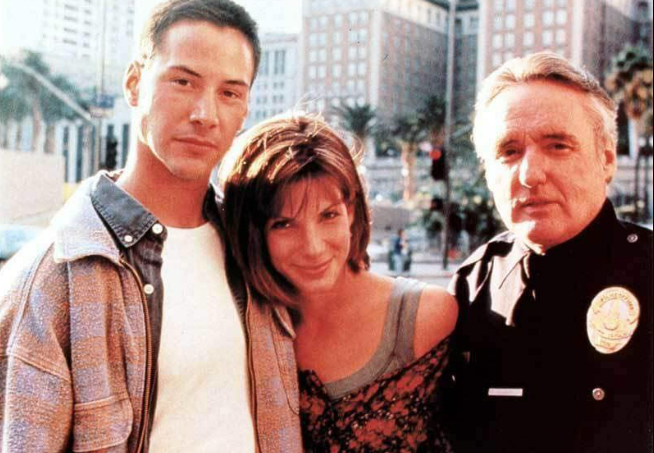 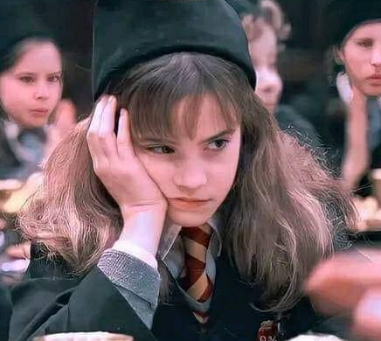 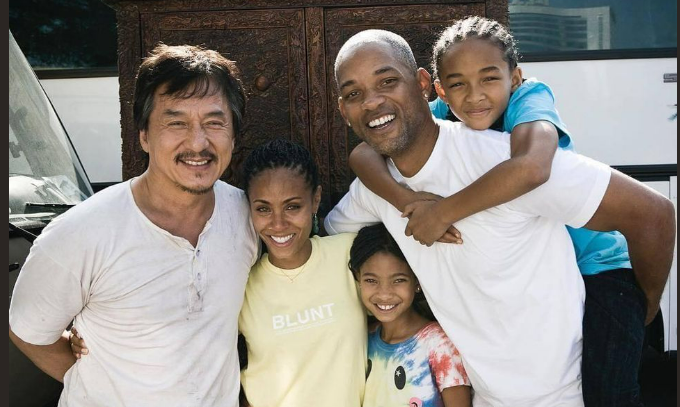 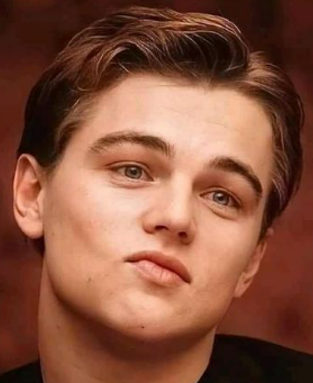 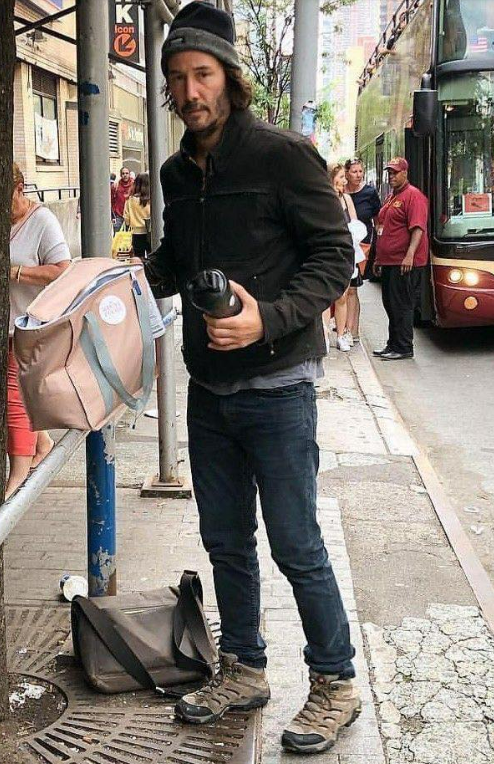 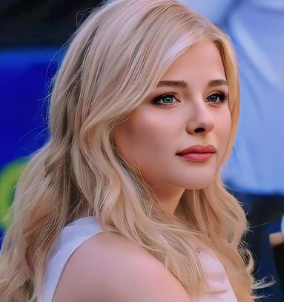 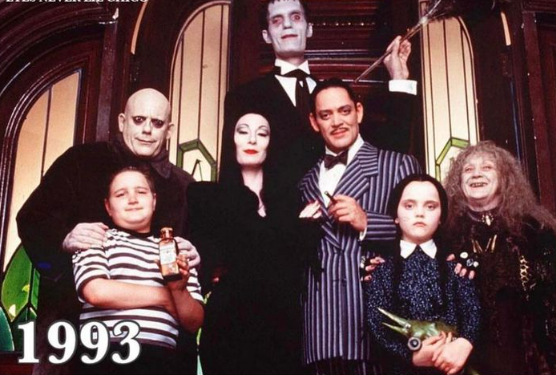 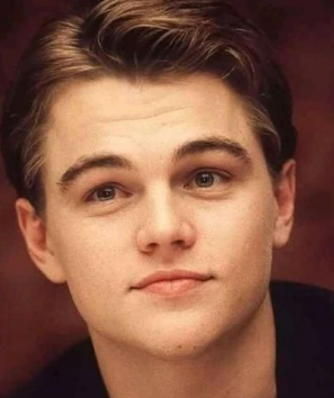 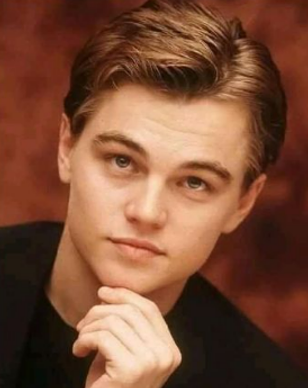 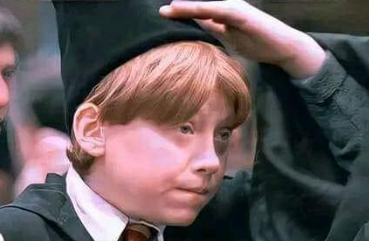 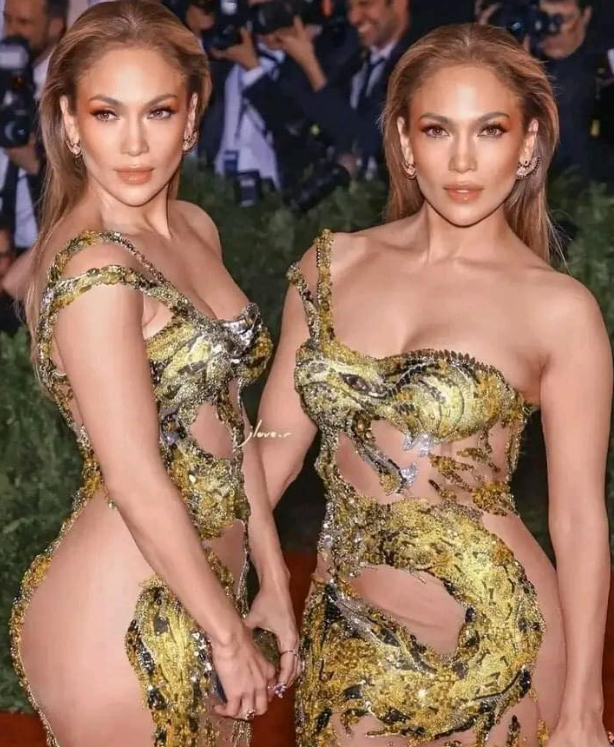 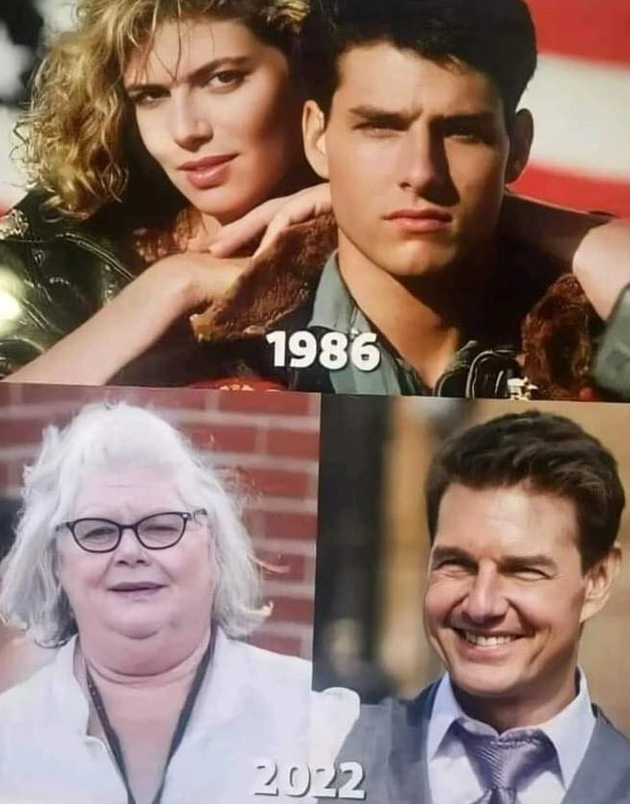 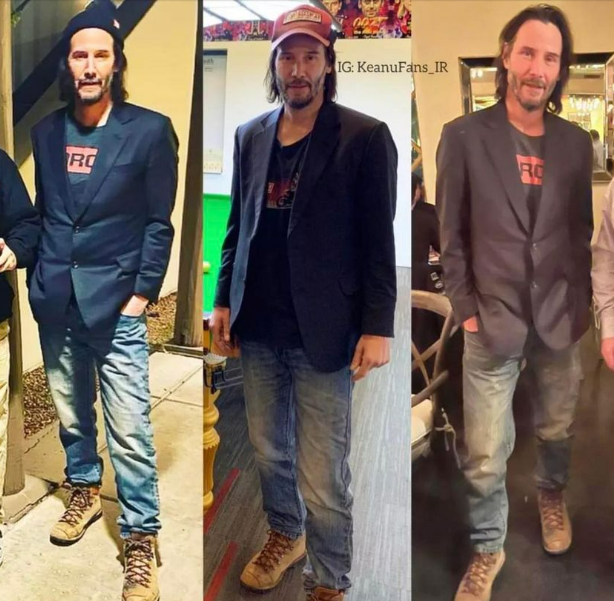 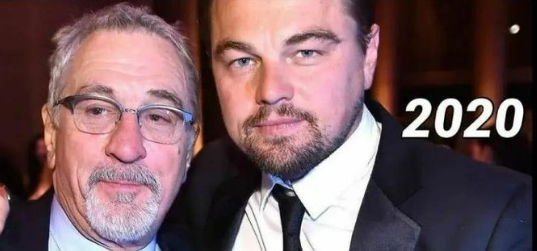 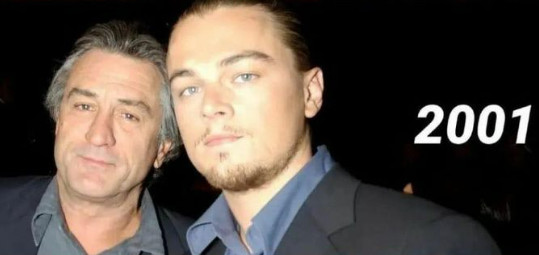 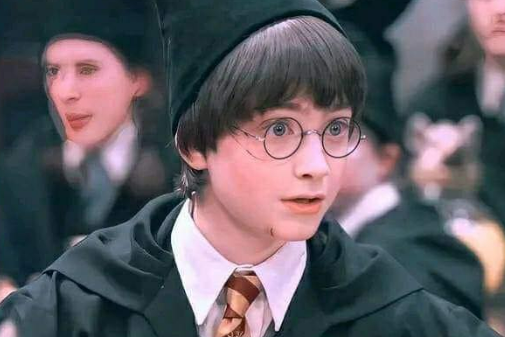 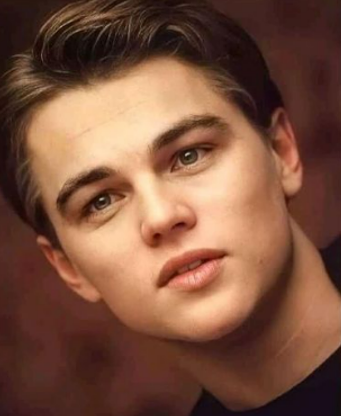 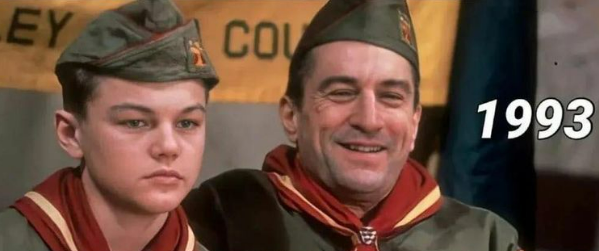 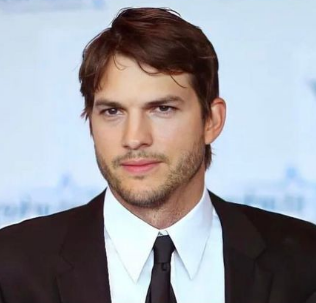 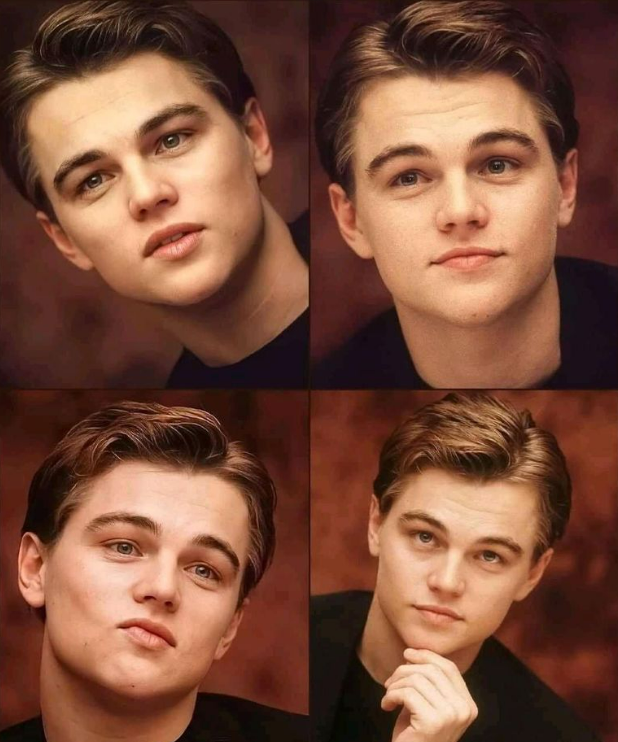 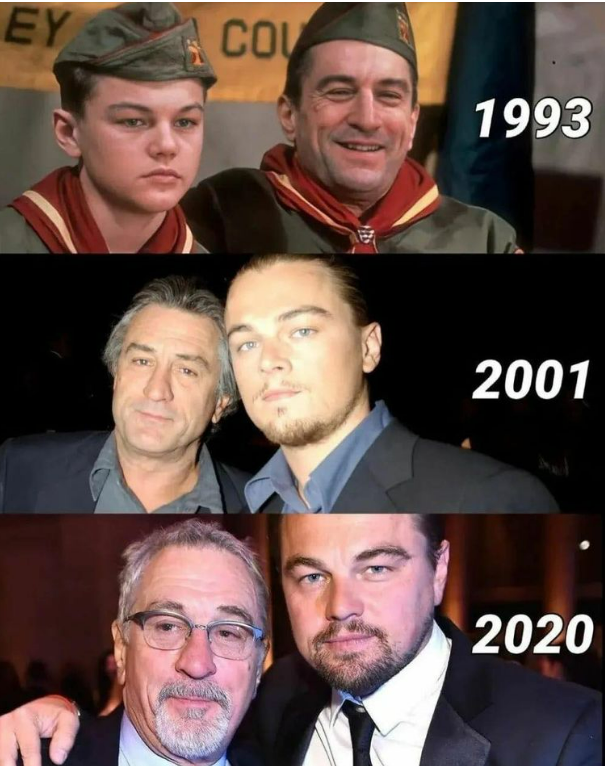